MTLF Overview



Calvin Opheim
Load Forecasting & Analysis




SAWG
August 24, 2020
Outline of Today’s Presentation
MTLF Models 

Recent Changes

Questions
2
MTLF Models
7 models are currently available
5 are internally developed
Named E, E1, E2, E3, and M

2 are legacy “black box” models from GE
Named A3 and A6
3
MTLF Models
Internally developed models were created for specific conditions
Hot days
Cold days
Days when precipitation was likely
Use of solar irradiance
Different amounts of error correction
Different load input values (5-minute, 15-minute, hourly)

Models were used to forecast all days
4
MTLF Models
Realization that different model forms were creating confusion and questions

Backcast model performance was not consistent among all the models

Goal is to standardize the forecast models and use different weather forecasts
Provide a more meaningful representation of possible load impacts due to weather variability
5
MTLF Models – Recent Changes
E1 and E2 model forms are now the same
Different weather forecasts are used

E and E3 are similar
E is a linear regression model while E3 is a neural network model
Different weather forecasts can be used

All models will be changed seasonally
6
Questions?
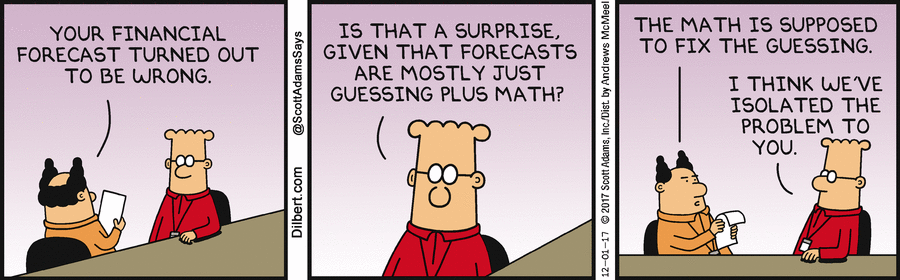 7